Diaporamas à la carteRéalisée dans le cadre du réseau des spécialistes d’Inn’ovin, cette série de diaporamas a pour objectif de mettre à disposition de tous de récentes références techniques et économiques sur un sujet. [Avis à l’utilisateur]Vous pouvez utiliser ces diaporamas à votre guise, sous réserve de citer les sources qui accompagnent chaque tableau et graphique. Merci également d’indiquer que ces diaporamas ont été réalisés dans le cadre d’Inn’Ovin par le réseau des spécialistes, un groupe de techniciens, ingénieurs et vétérinaires tous spécialisés dans un domaine et issus des différentes familles de la filière ovine nationale. Des commentaires accompagnent chaque diapo. Pour en savoir plus, vous pouvez contacter les rédacteurs des diaporamas indiqués sur la diapo suivante.
1
Les brebis pâturent les couverts végétaux
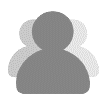 Laurence Sagot (Institut de l’Elevage) laurence.sagot@idele.fr
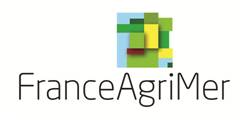 2
Une question d’opportunité,une aubaine pour les brebis
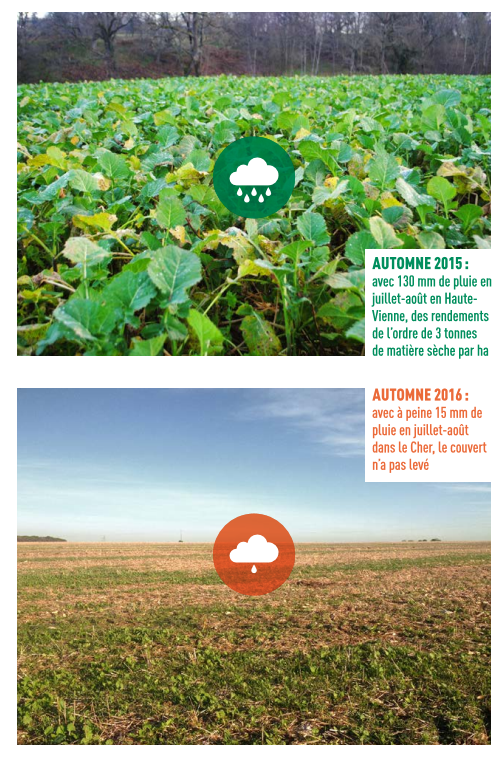 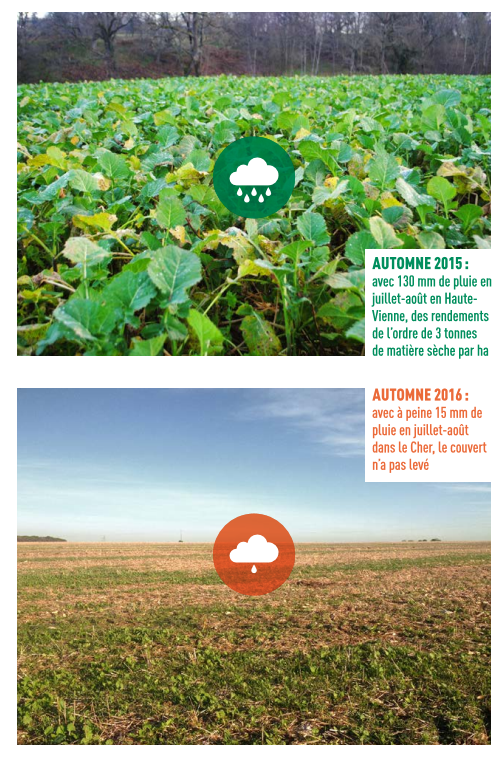 Un pâturage adapté à toutes les races
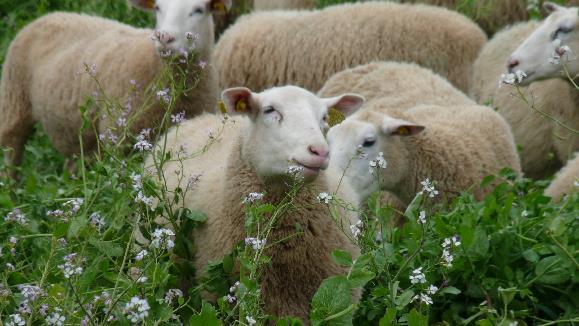 87 % : c’est la part de fourrages dans la ration d’une brebis + agneau (x)
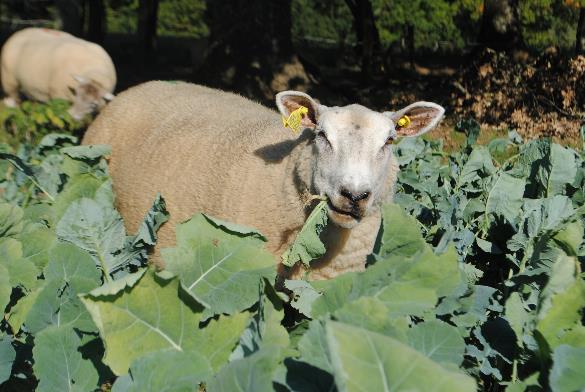 Un mode de pâturage maitrisé
Pas de transition alimentaire avec des espèces choisies
Sans apport de foin, ni de paille
Un pâturage jour et nuit
Possible sur de grandes parcelles
Une excellente valeur alimentaire
Valeurs alimentaires de couverts végétaux (/kg matière sèche)
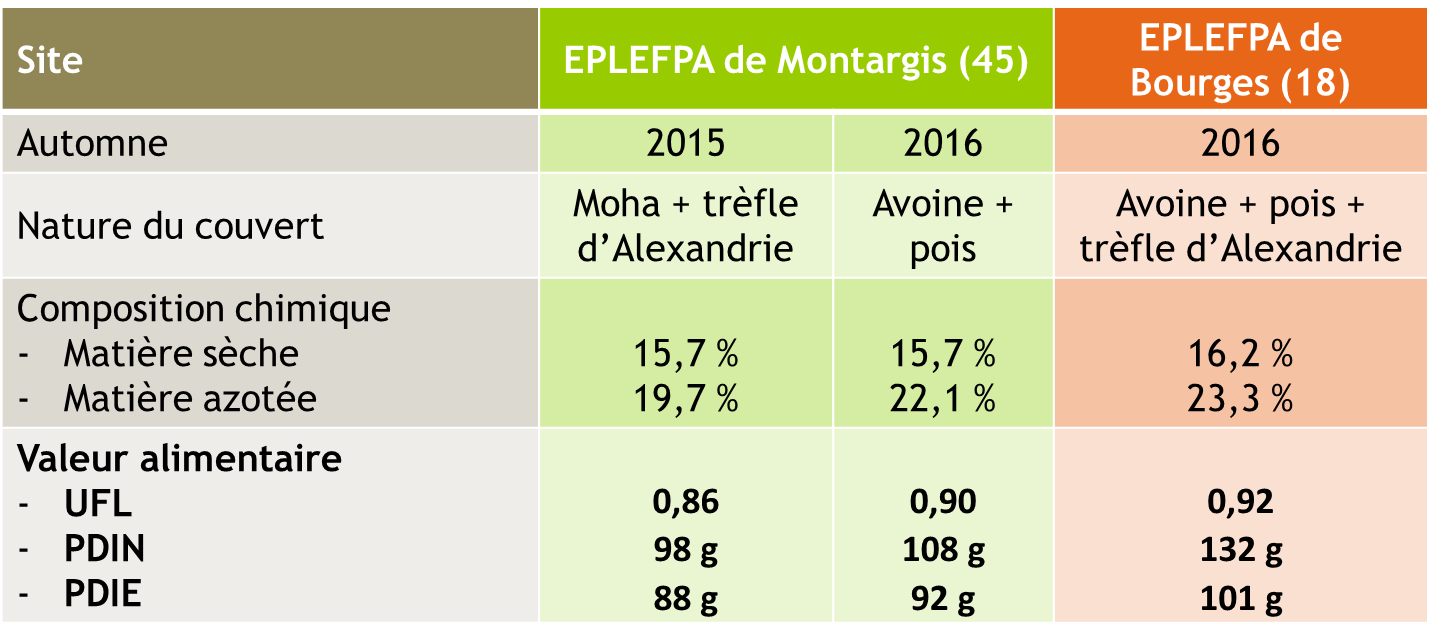 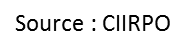 Une excellente valeur alimentaire
Valeurs alimentaires (/kg matière sèche)
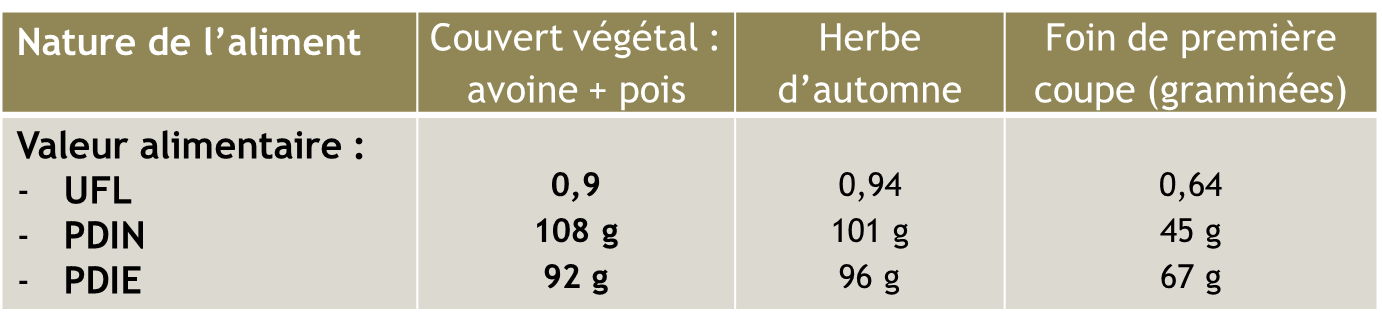 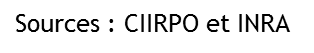 Une excellente valeur alimentaire
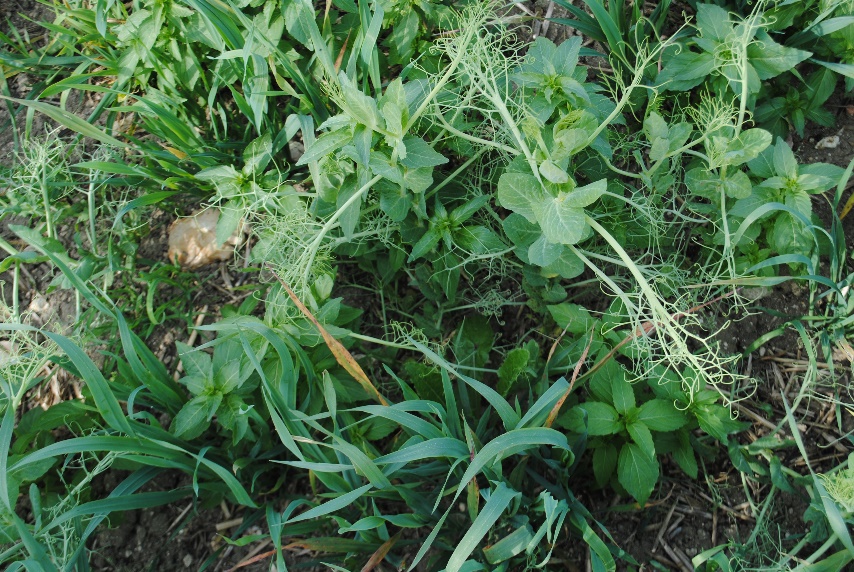 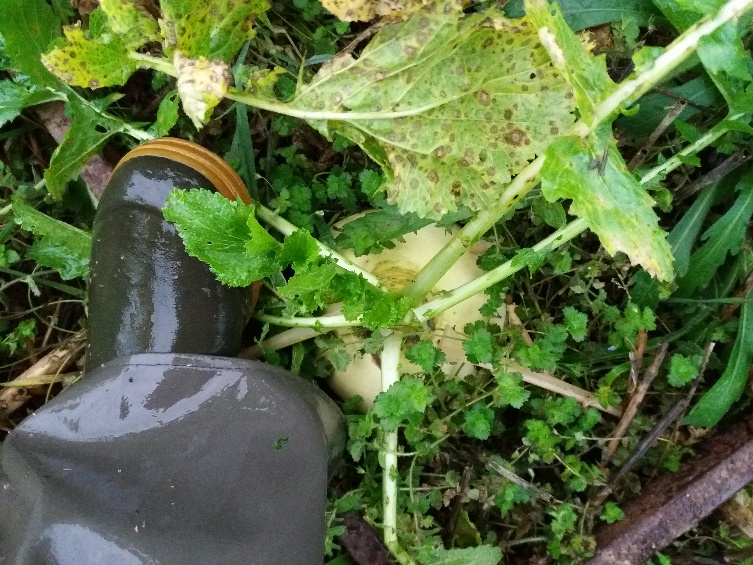 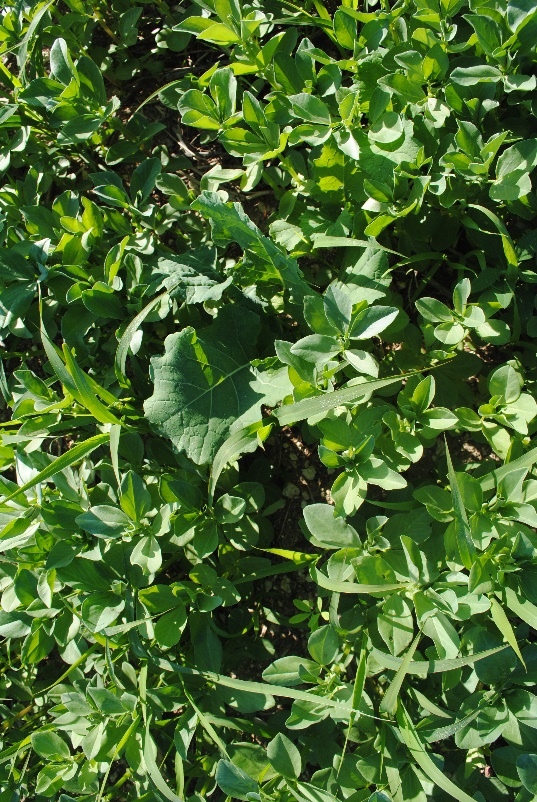 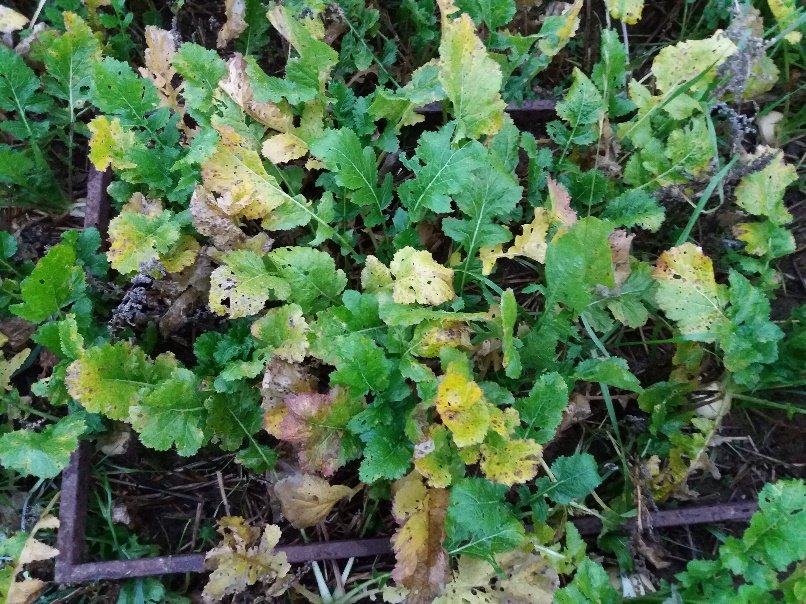 Des clôtures mobiles électriques
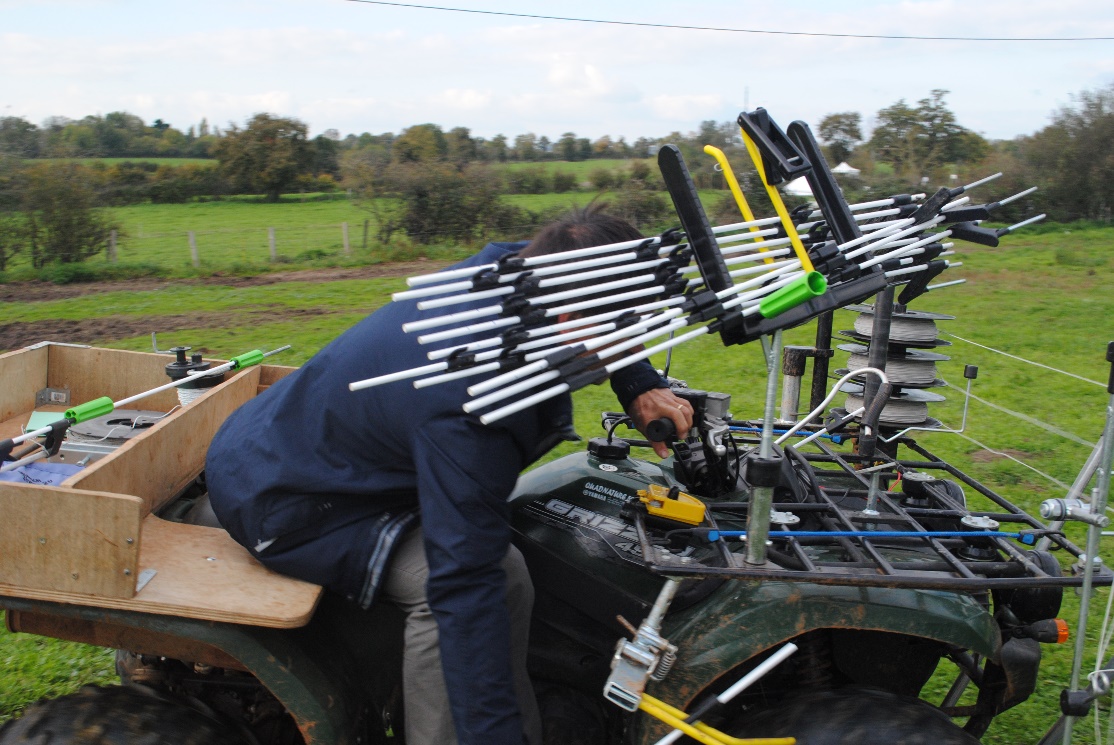 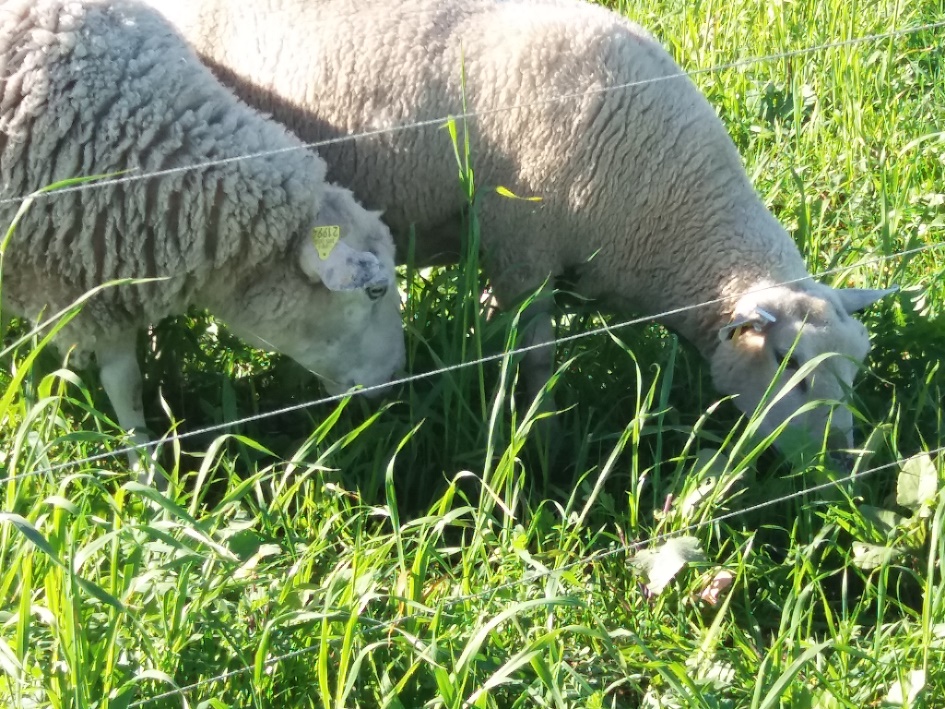 Des brebis en bonne santé
Etude région Centre Val de Loire 2015 et 2016EPLEFPA de Bourges (18)et Montargis (45)
Des brebis en reprise d’état corporel
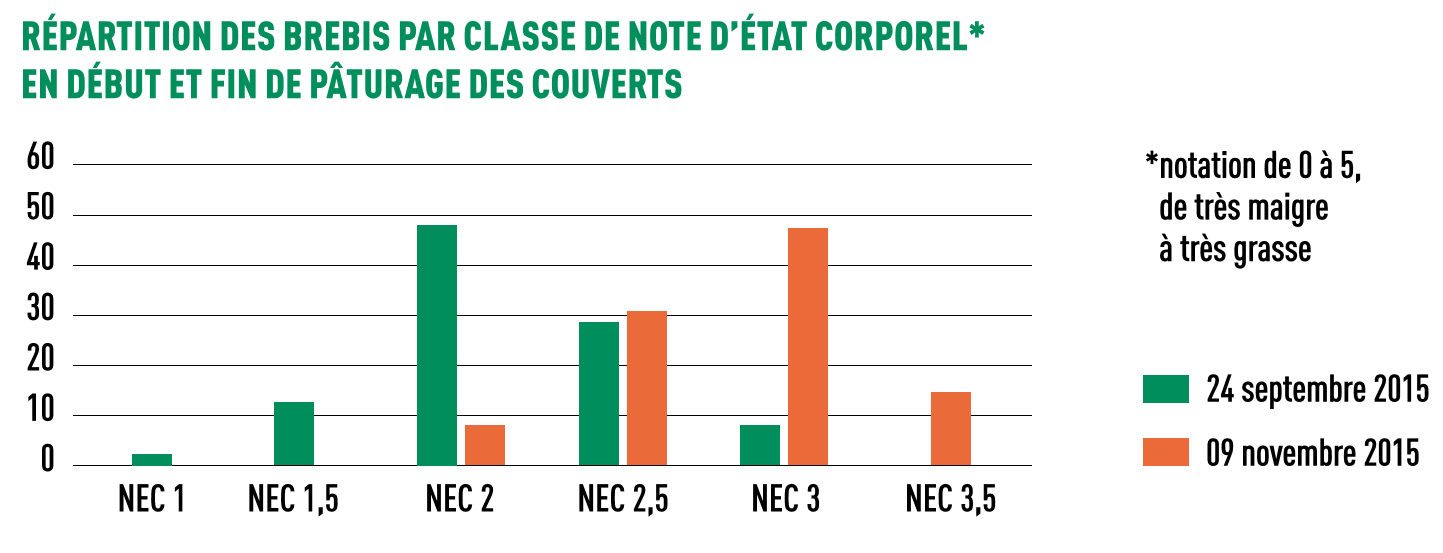 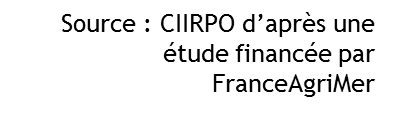 Peu de boiteries
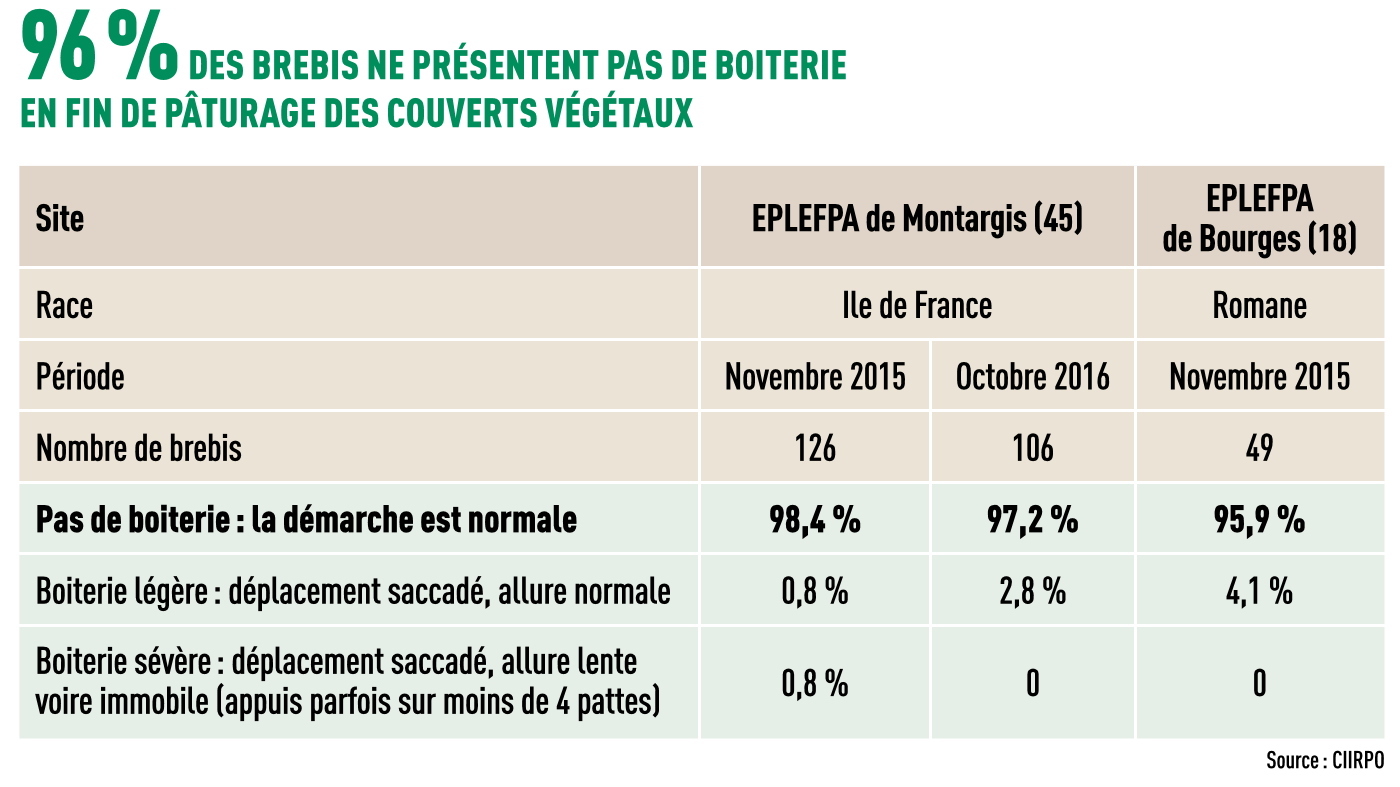 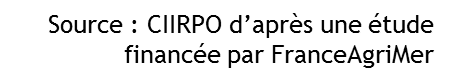 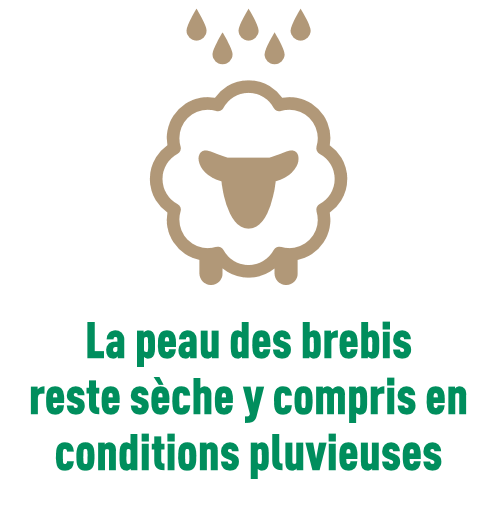 Une peau sèche
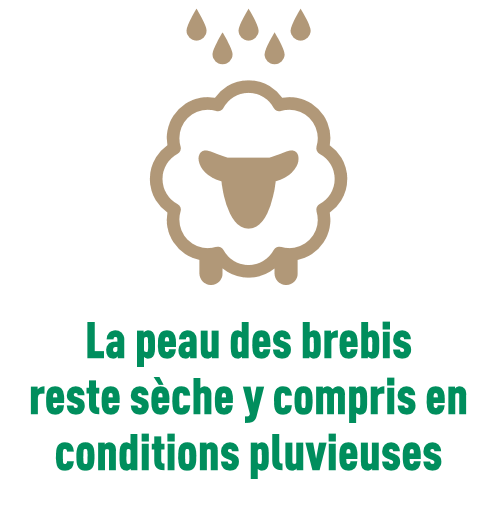 Humidité de la laine et de la peau
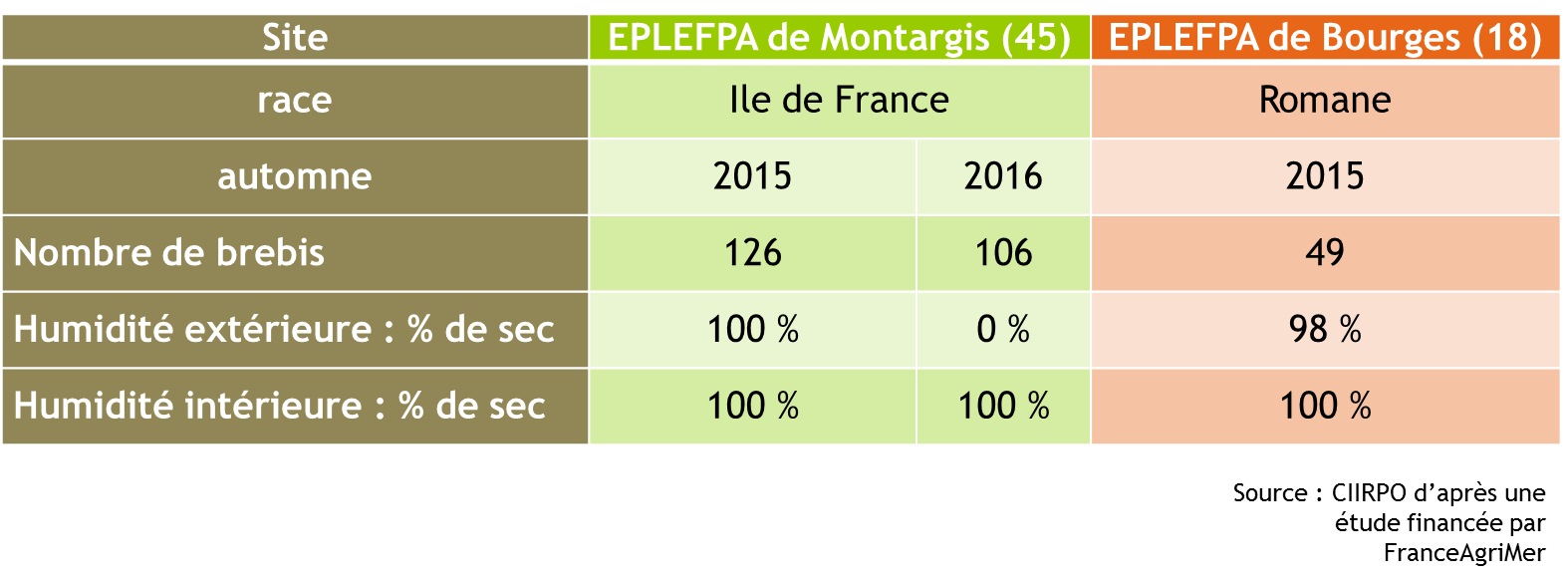 Des parcelles saines en matière de parasitismeRésultats d’analyses en œufs par gramme de crottes
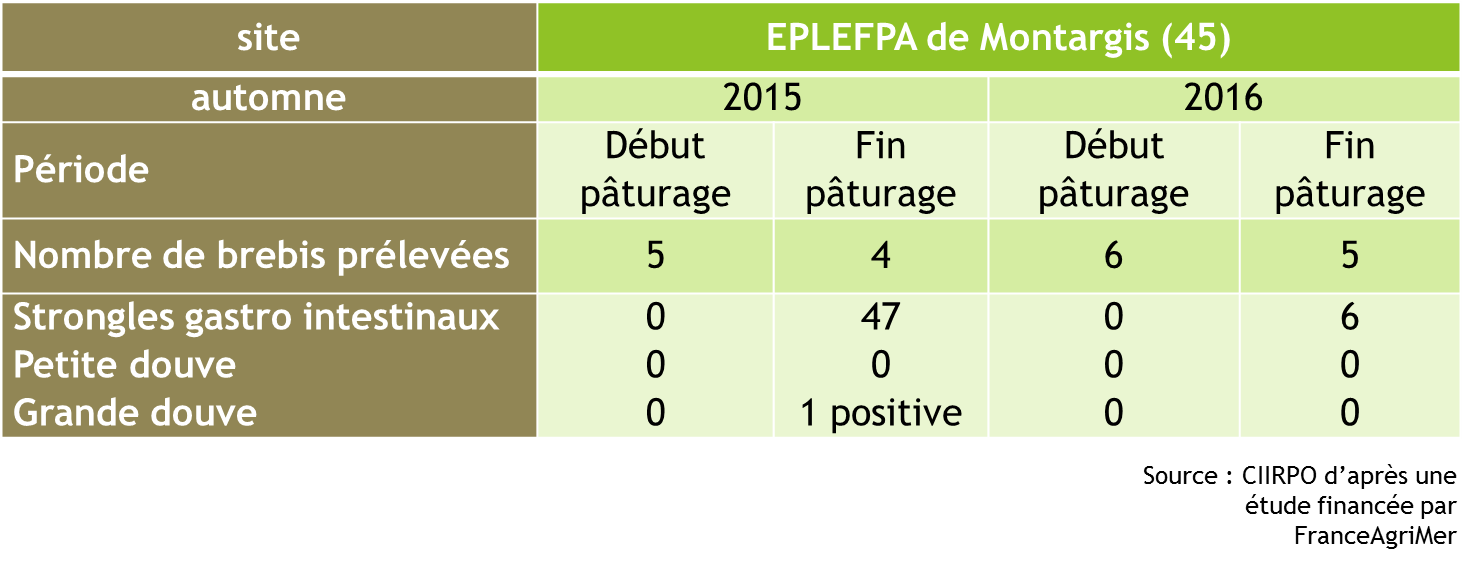 Pâturer des repousses de colza grains, c’est possible
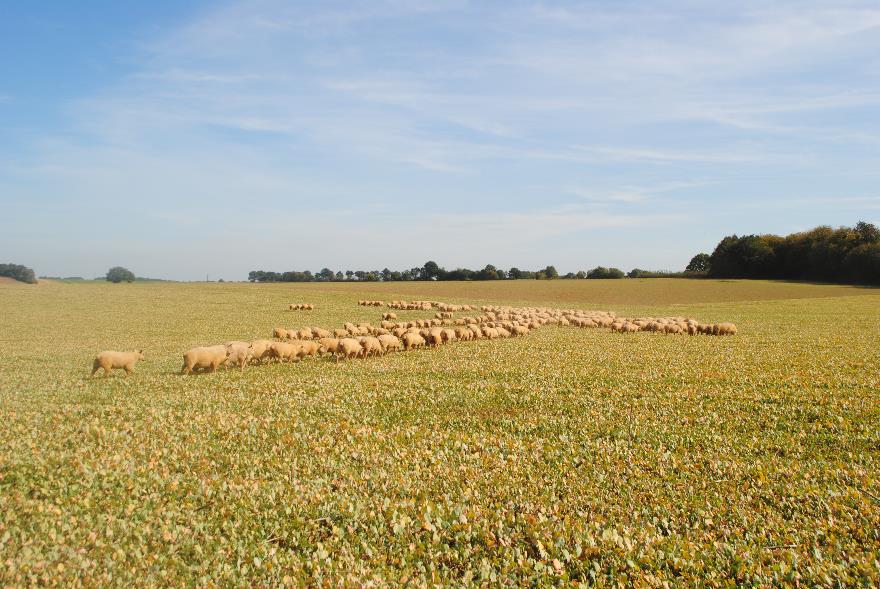 En cours
Une étude en cours sur les qualités nutritionnelles et gustatives de ce type d’agneau
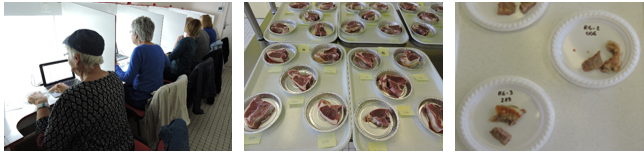 Pour en savoir plus
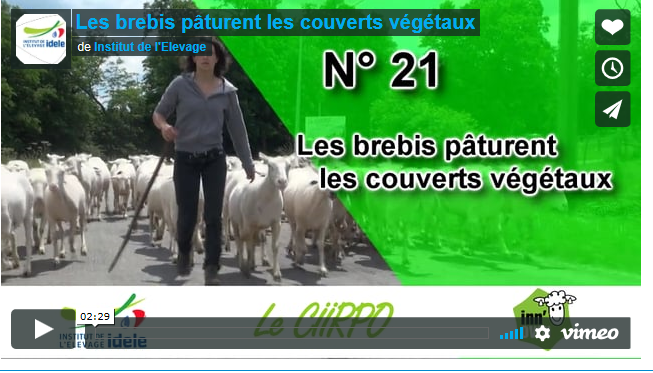 Des vidéos
Des fiches techniques
Des diaporamas
Des podcasts

Sur www.idele.fr et www.inn-ovin.fr